HISTORIA DE LA EPIDEMIOLOGÍA.
2000 a.C con Hipócrates solo era una rama de la salud pública, tomado como castigo o perdón.
Winslow empieza a usar la palabra contagio en el s. XIV.
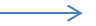 Girolamo Fracastoro en 1546 publicó un libro donde exponía las enfermedades contagiosas en aquel tiempo.
En 1580  Guillaume de Baillou publicó un contenido de la relación de las epidemias de sarampión, difteria y peste, características y propagación.
En 1662 John Graunt aportó métodos a la epidemiología para medir cuantitativamente los fenómenos.
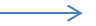 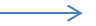 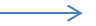 En 1849 John Snow demostró que el cólera se propagaba por agua contaminada.
En 1839 William Farr hizo estudios referentes a la mortalidad.
En 1796  Jenner administró la vacuna contra la viruela.
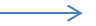 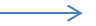 En 1915 Goldberger provocó pelagra, enfermedad producida por carencia de vitamina B12, con una dieta deficiente de este.
En la actualidad se siguen haciendo estudios de enfermedades infecciosas y no infecciosas.
http://es.scribd.com/doc/27026050/ANTECEDENTES-EPIDEMIOLOGIA Yuliana Mendoza Sánchez 2C odontología.